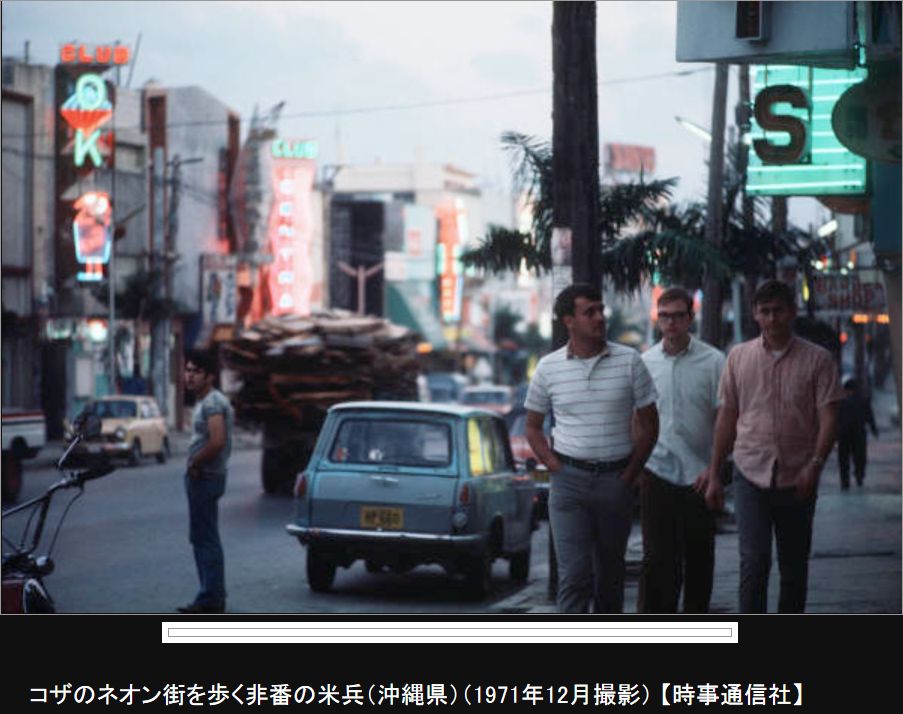 ここは　どこでしょう
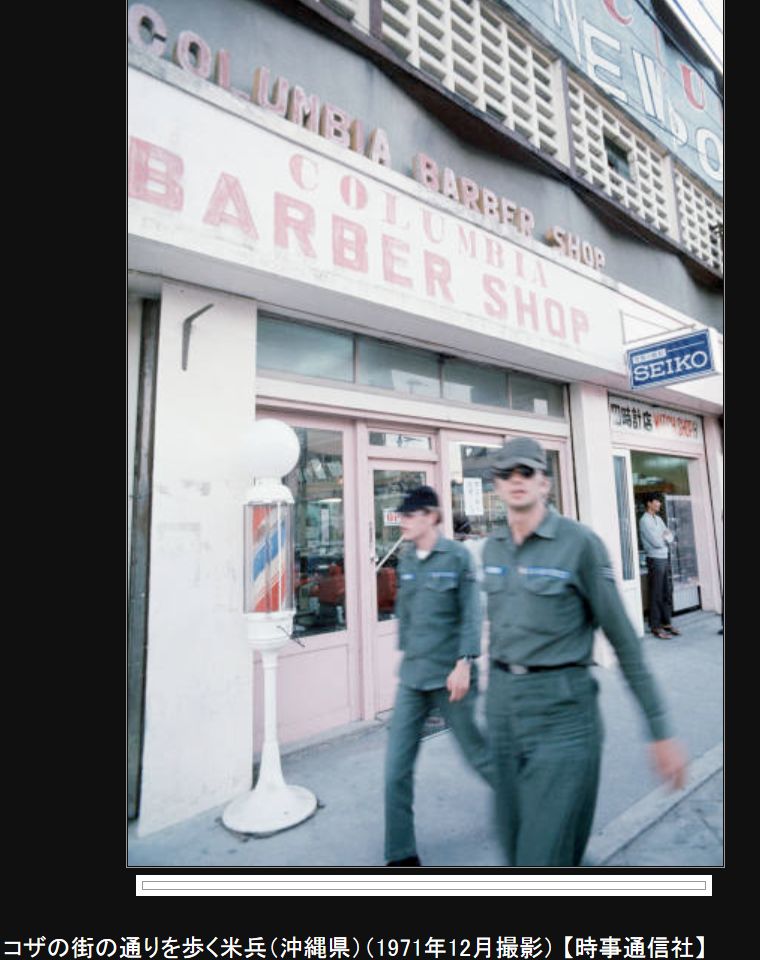 ここは　どこでしょう
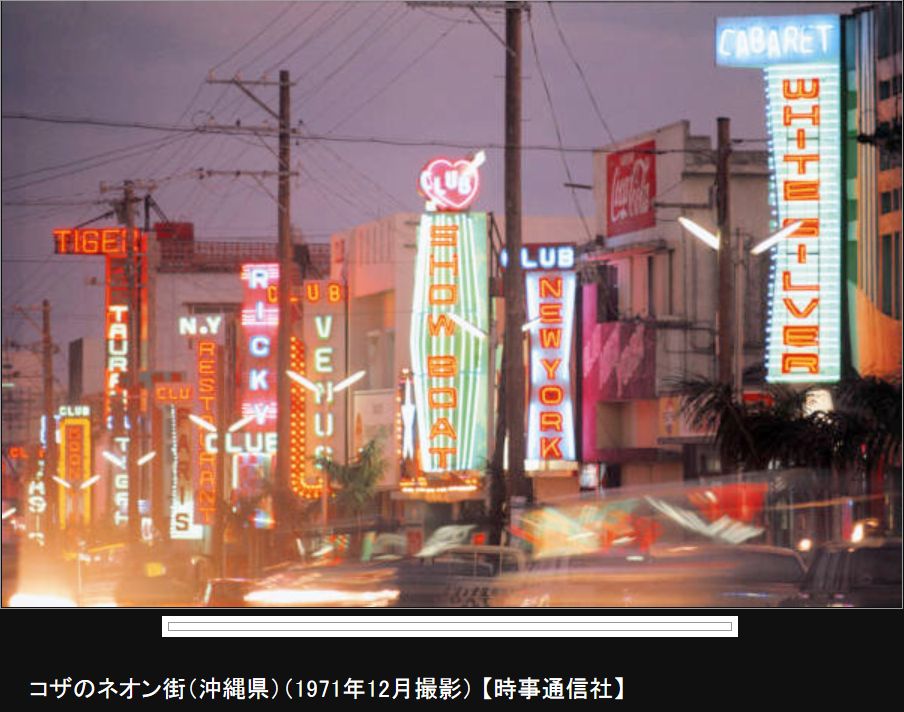 ここは　どこでしょう
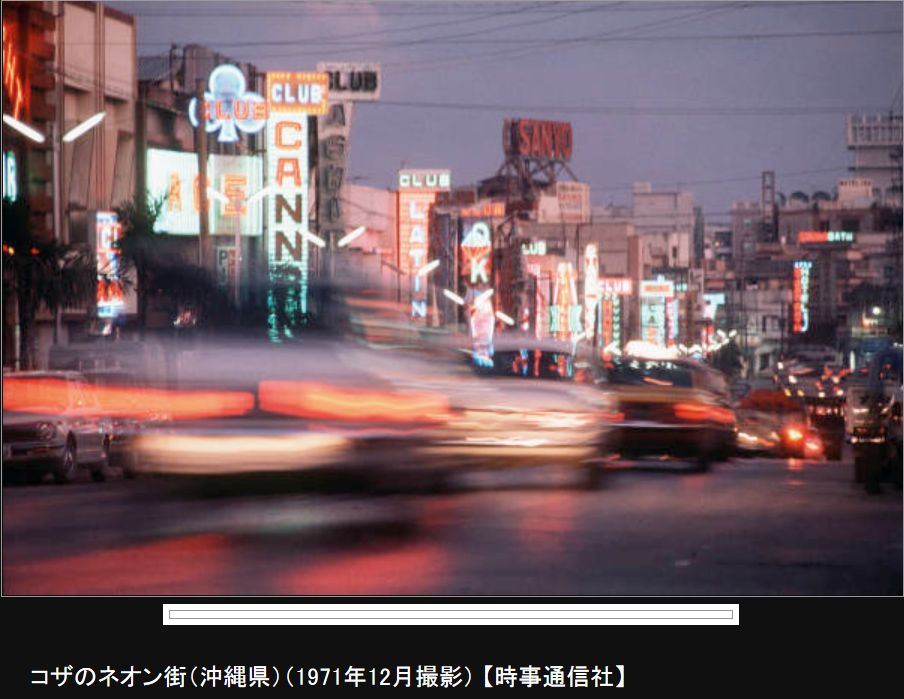 ここは　どこでしょう
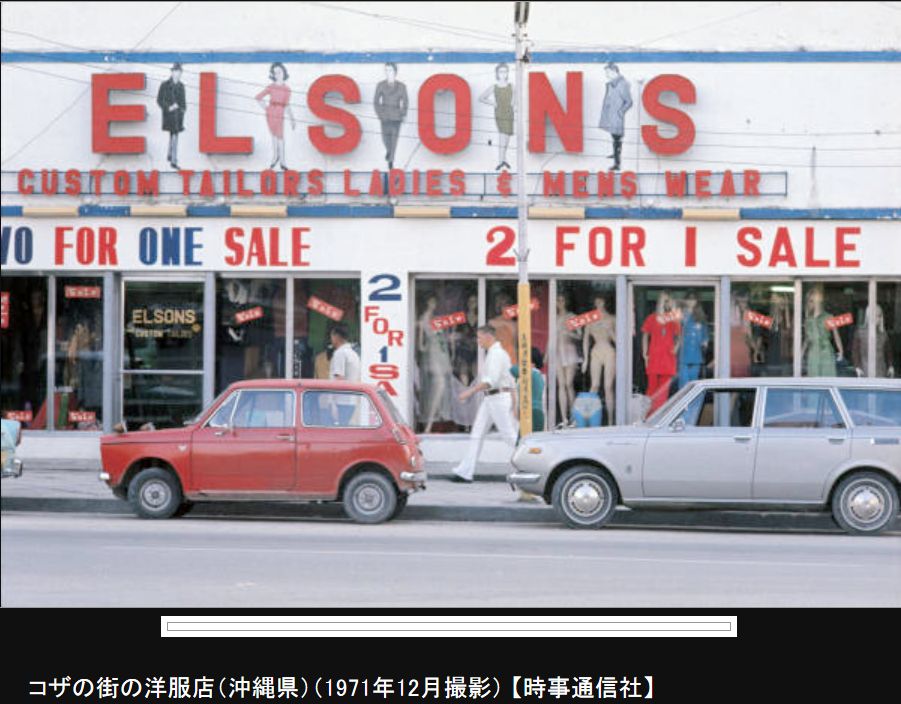 ここは　どこでしょう
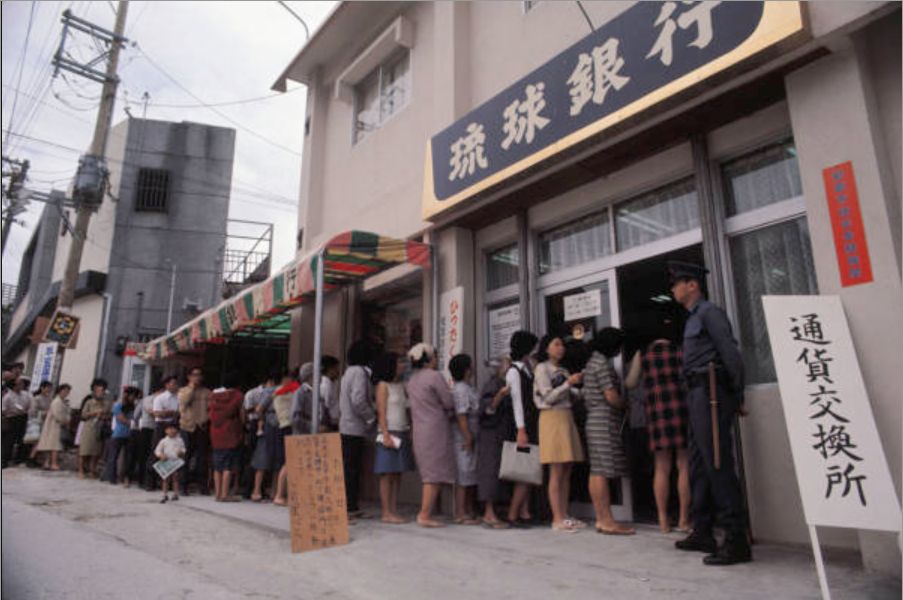 ここは　どこでしょう
1972年（昭和47年）の写真です
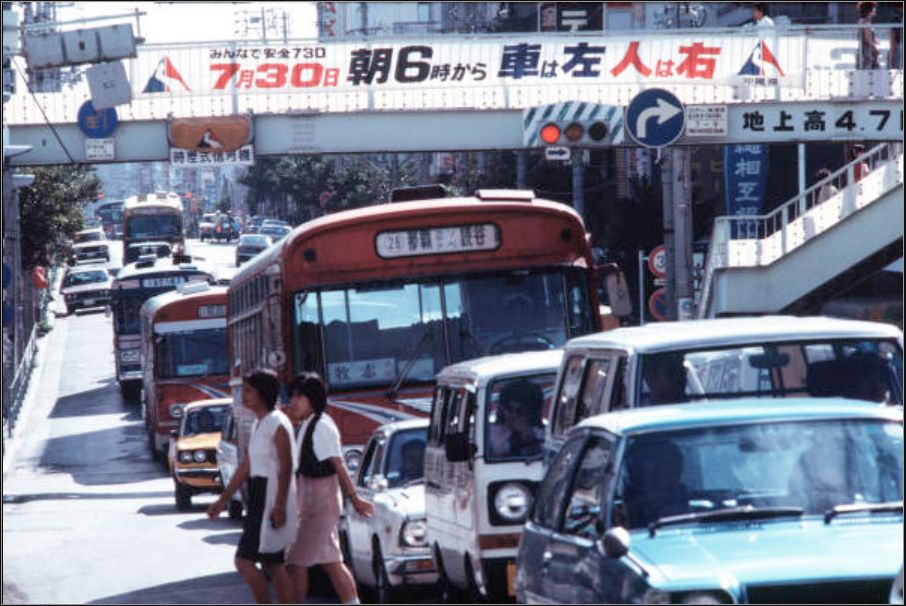 ここは　どこでしょう
1972年（昭和47年）の写真です
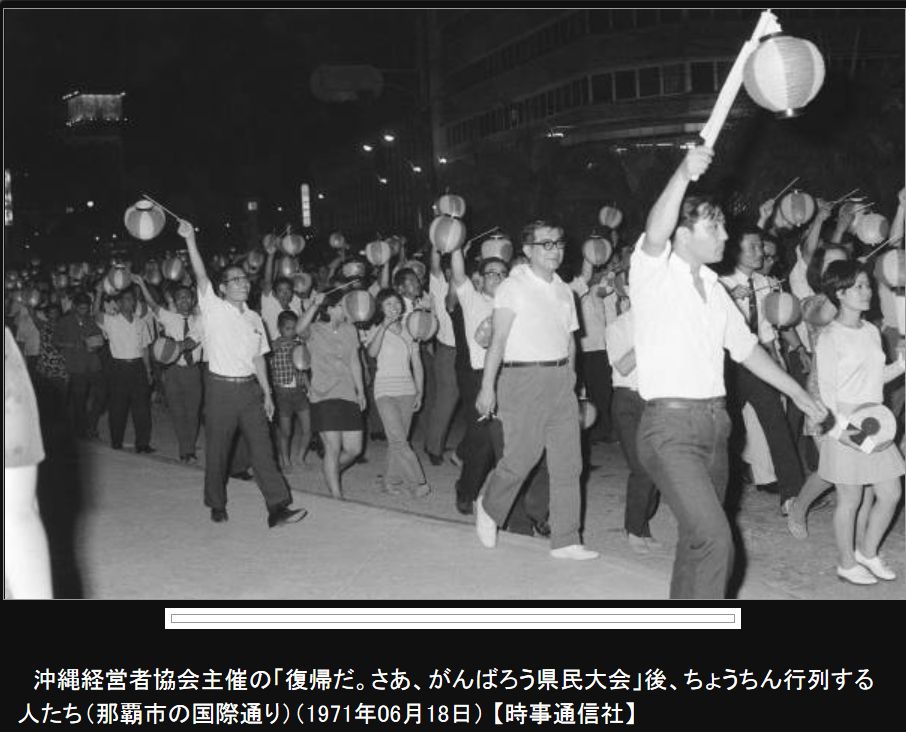 ここは　どこでしょう
1972年（昭和47年）の写真です
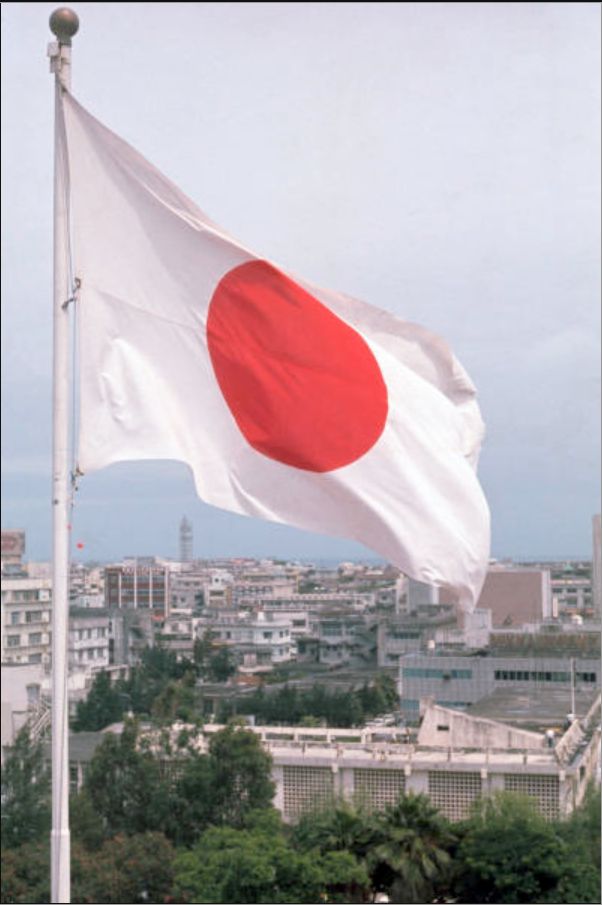 国旗を揚げる
ことができる
ようになりました。
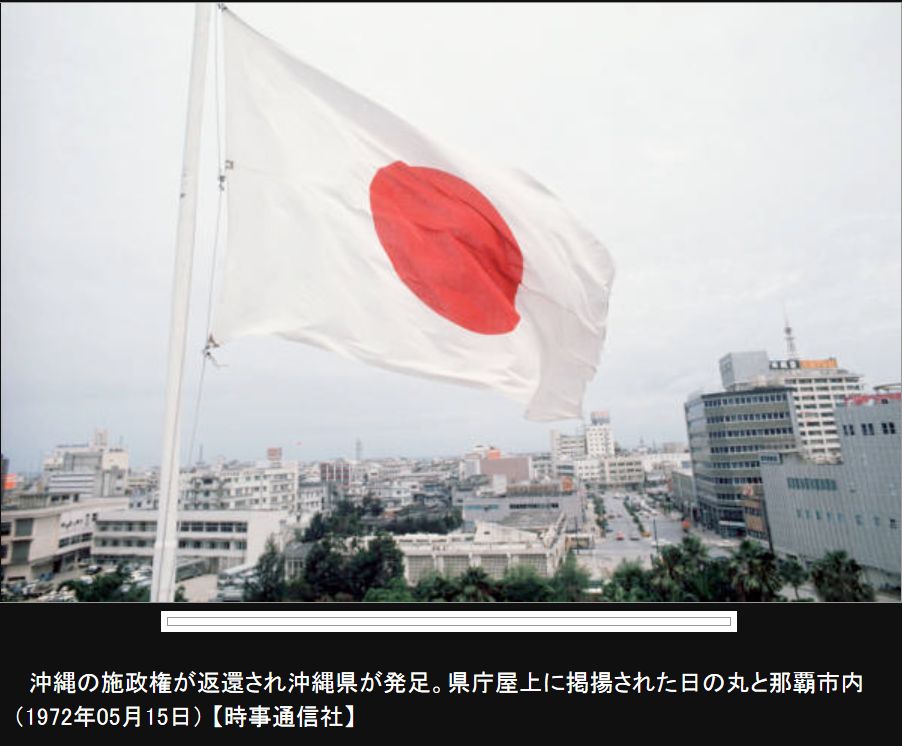 ここは　どこでしょう
1972年（昭和47年）の写真です
もう一度　同じスライドを　流します。
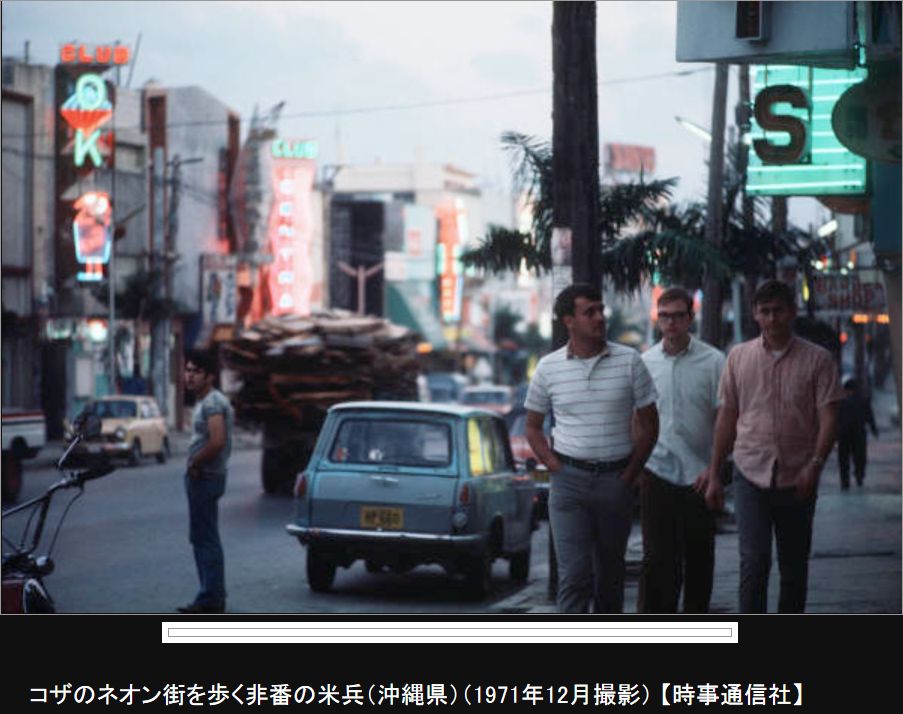 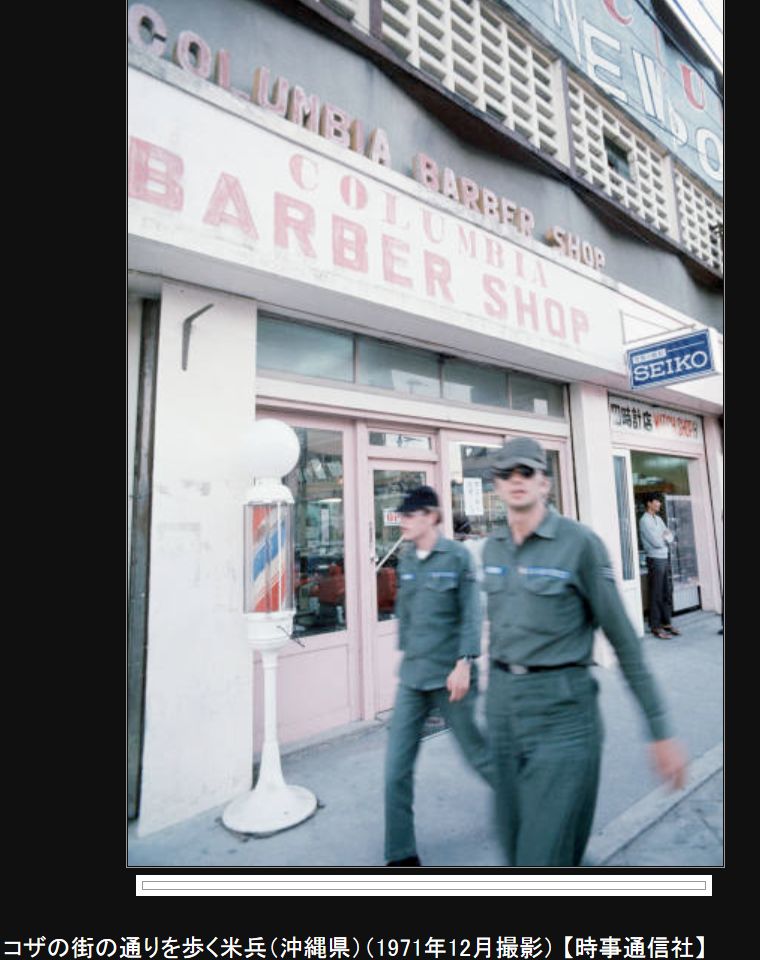 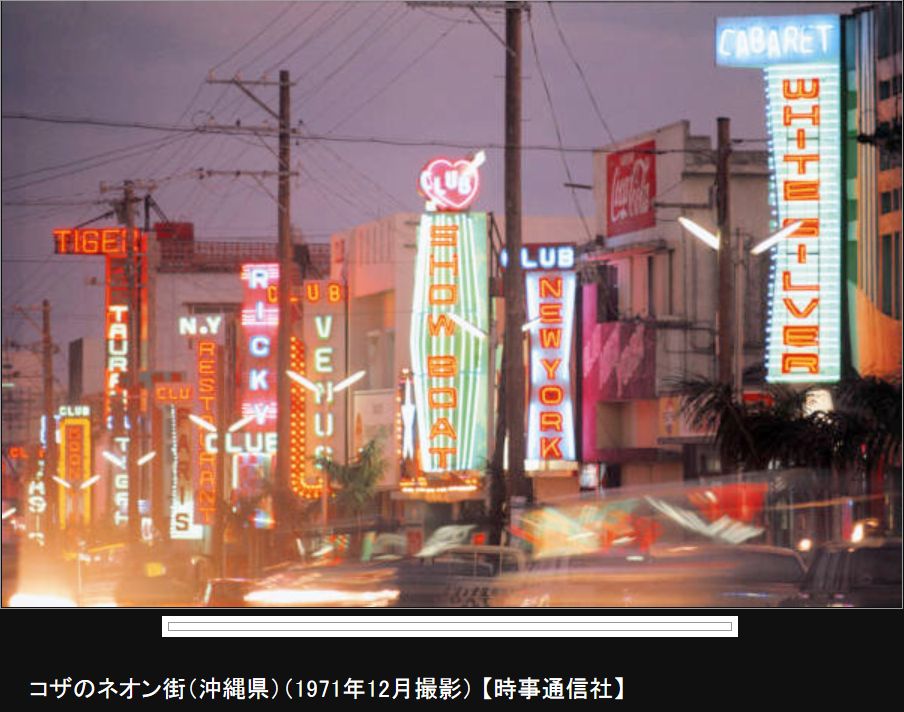 コザ　　今は沖縄市になっています。
今もこの当時の様子を残すところがあります。
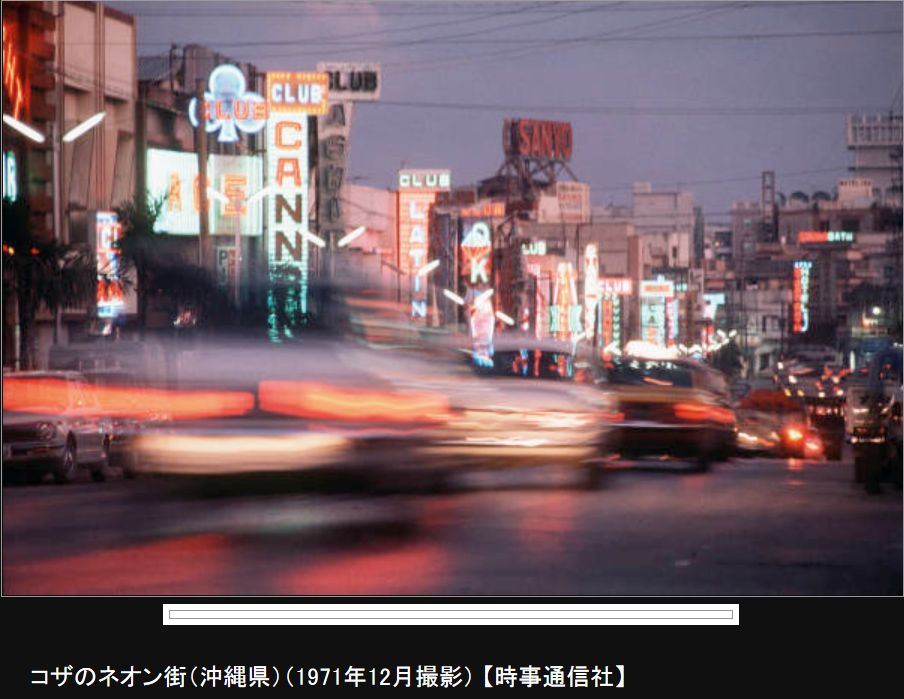 グーグルで検索すると　沖縄市の中で
ゴザという地名の付いたところがいくつか見られます。
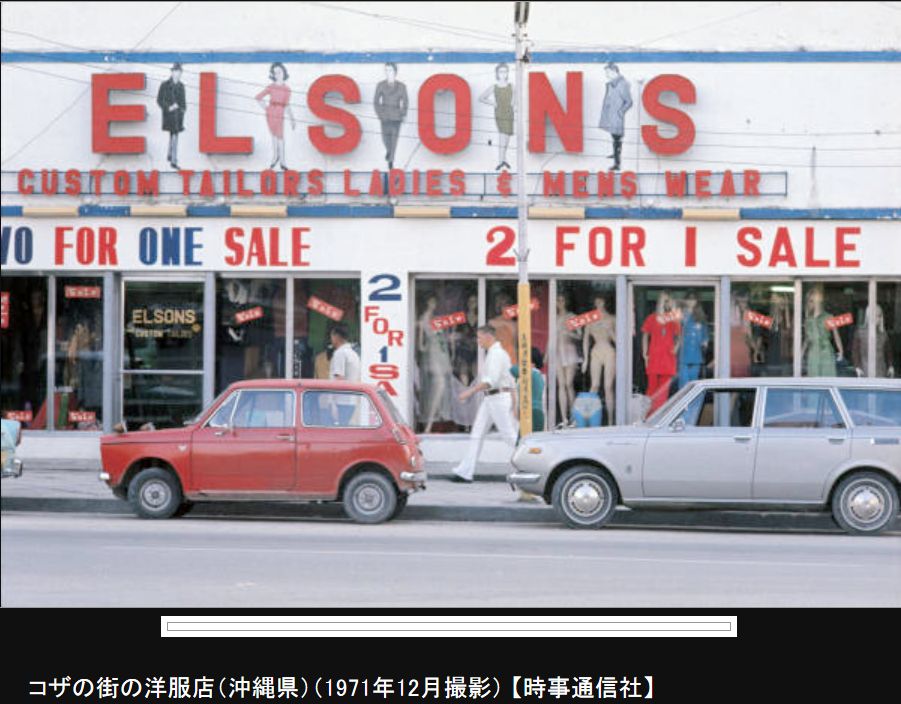 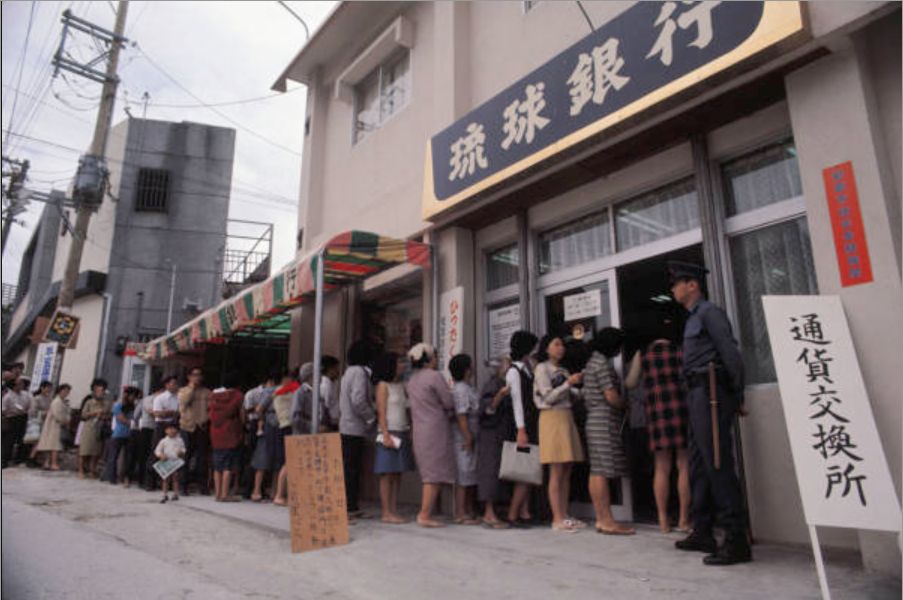 占領下では　ドルが通貨でした。　　ドルを円に交換しています。
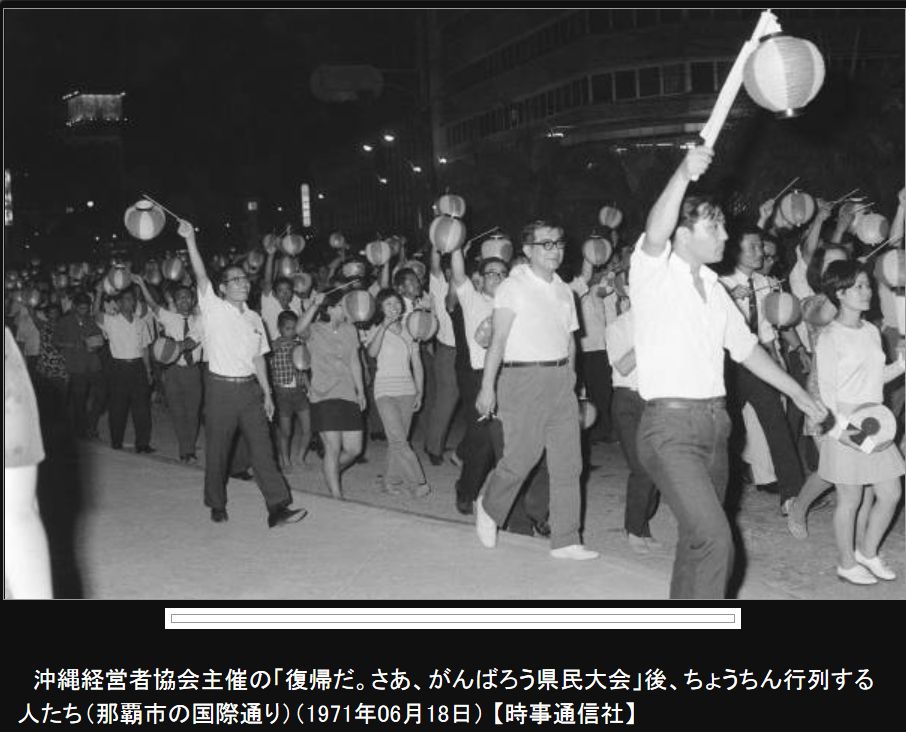 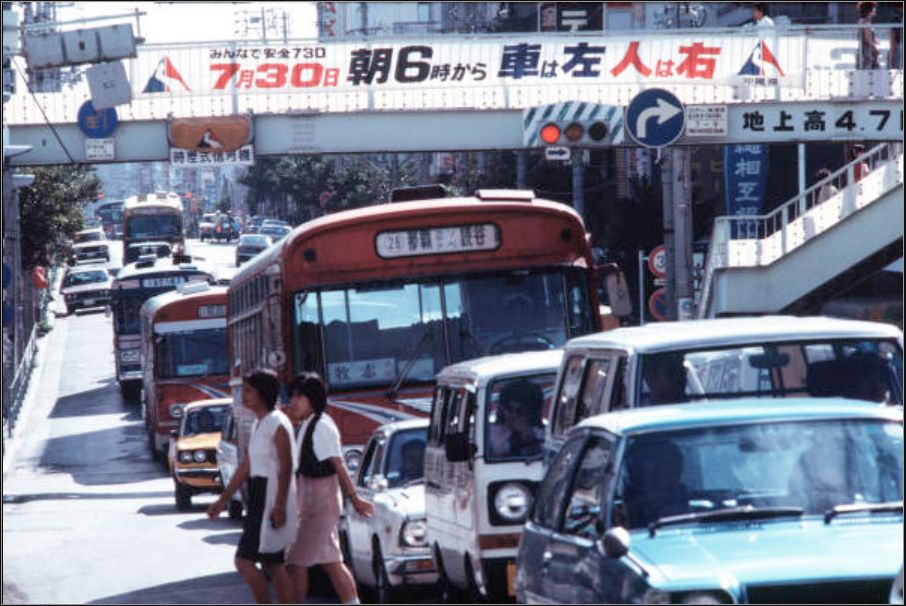 占領下では　車は右　人は左側通行でした。
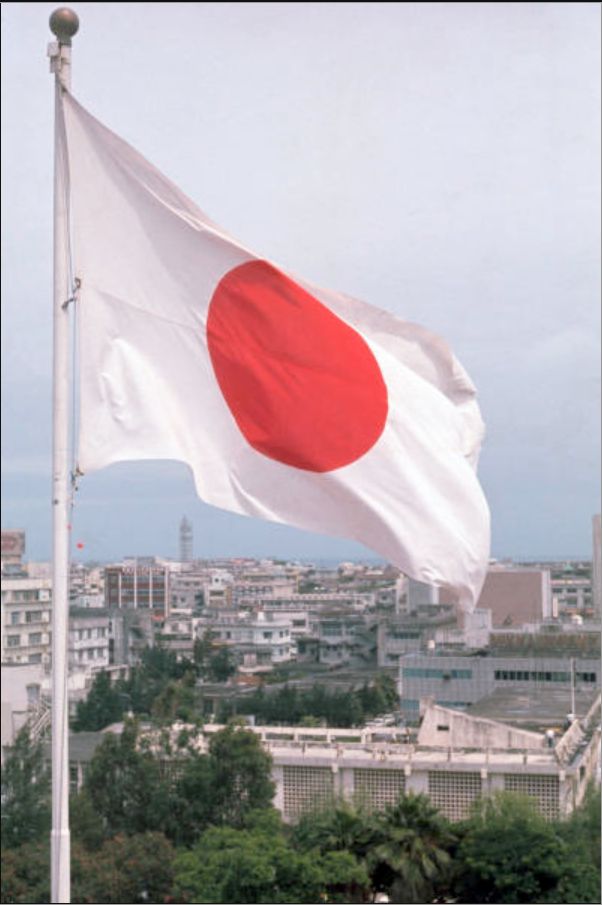 国旗を揚げる
ことができる
ようになりました。
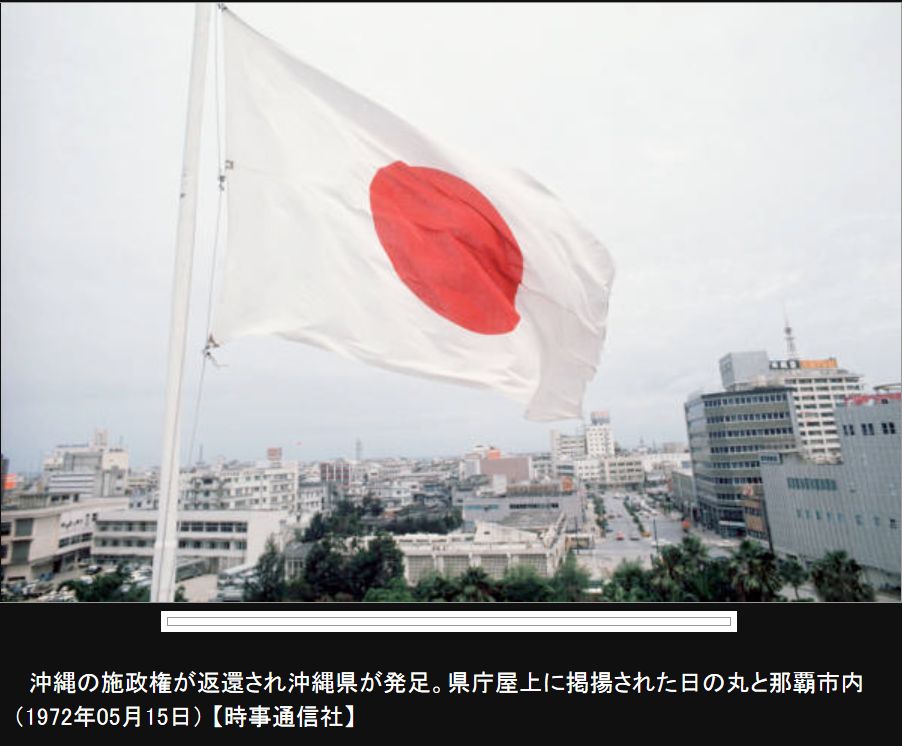 アメリカ軍基地を県内に残したままの「72年・核抜き・本土並み」の返還が決定し
１９７１年（昭和46年）沖縄返還協定調印、その後１９７２年（昭和47年）5月15日に
日本へ復帰した。
ロシアに占領された　北方4島は，まだ返還されていません。
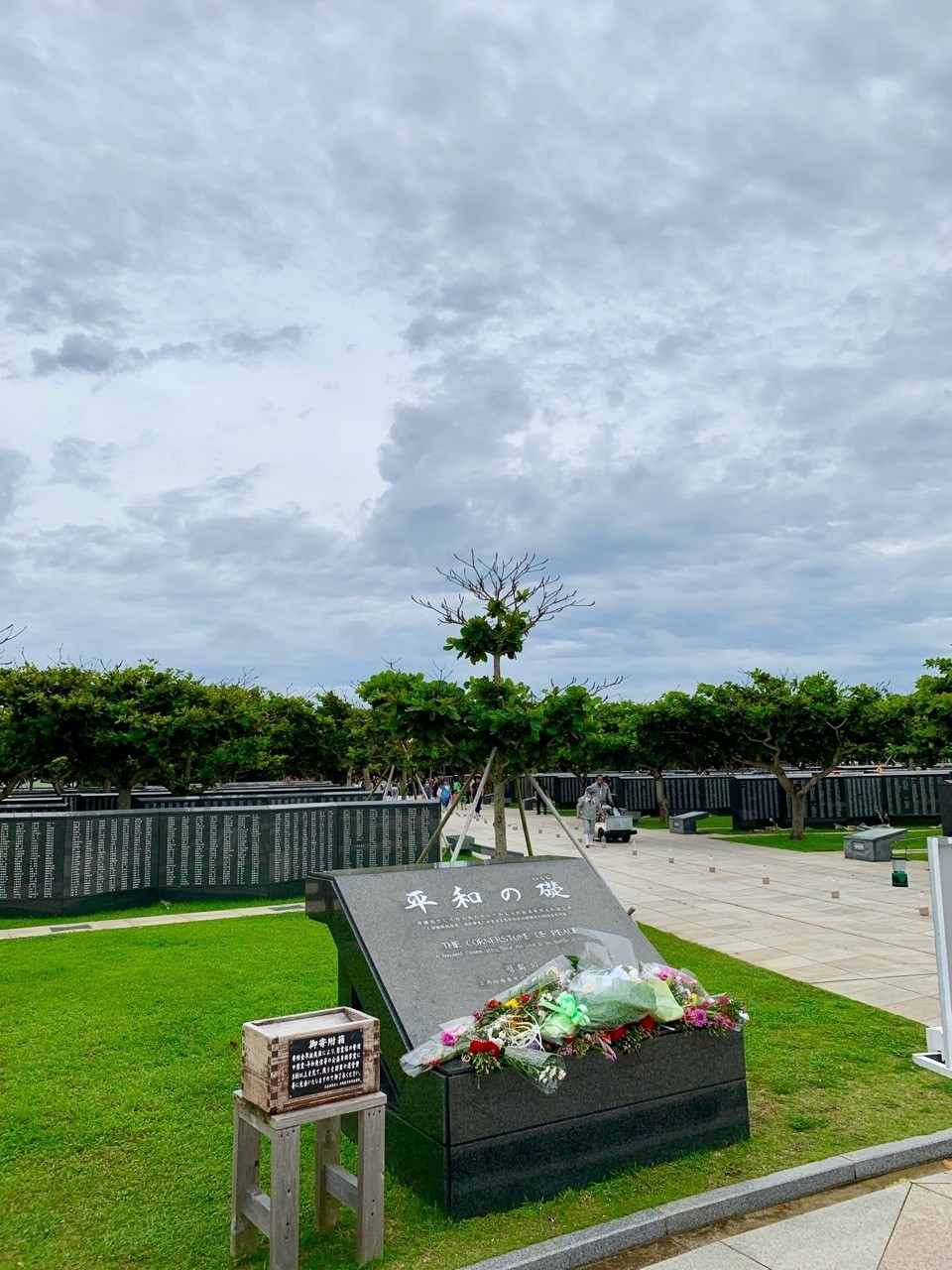 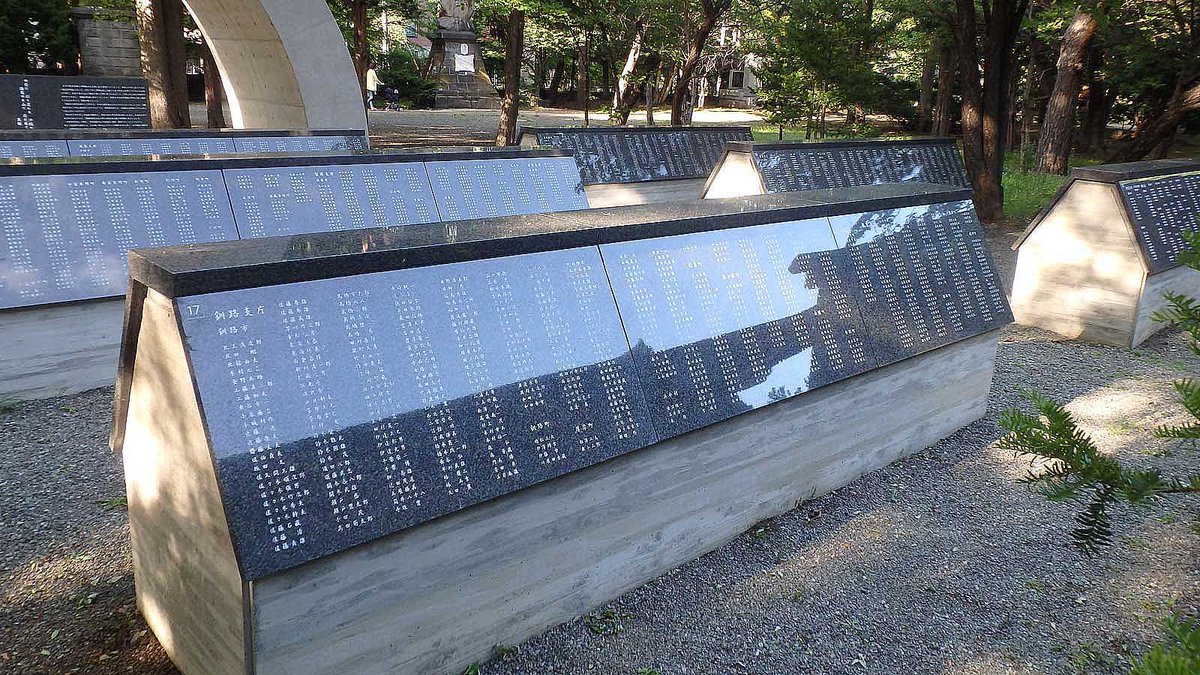 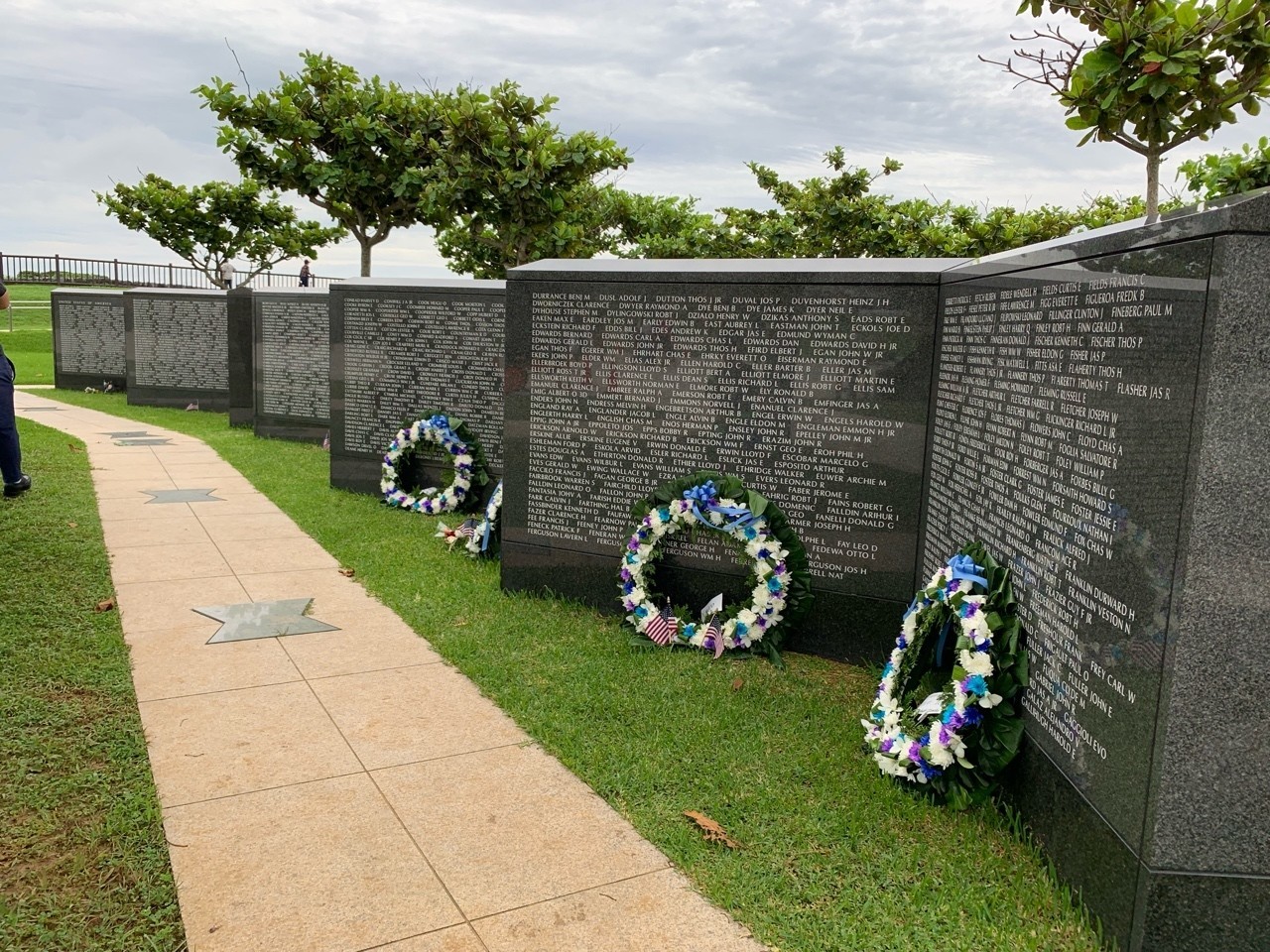 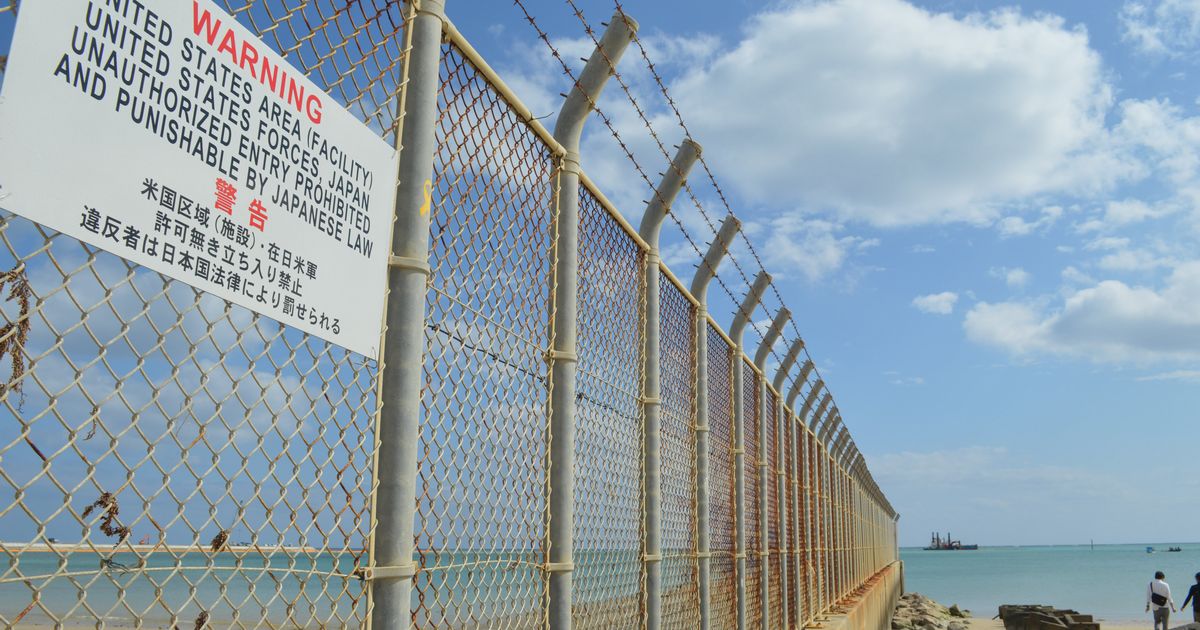 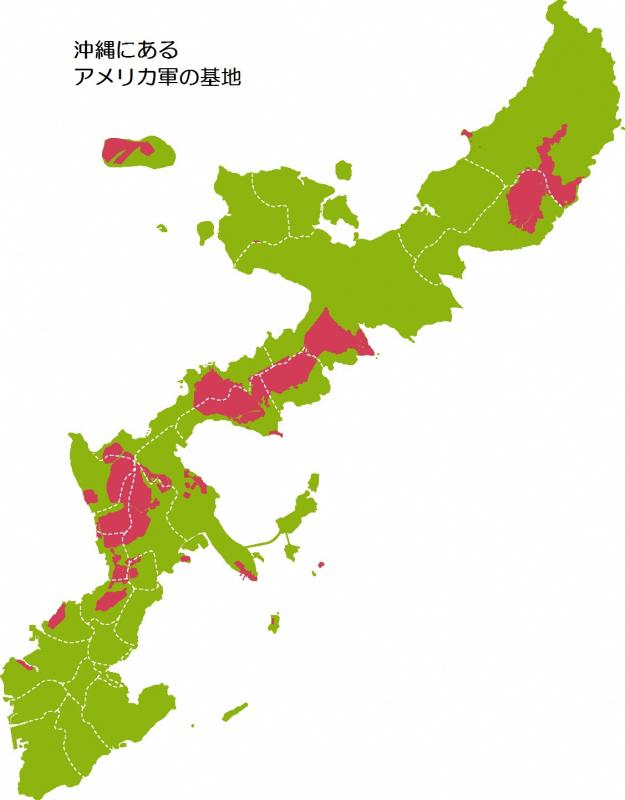 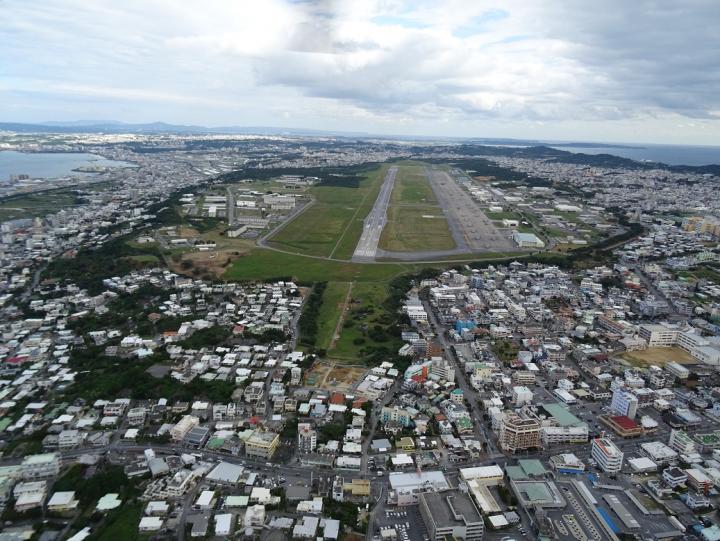